Chemistry – Sept 30, 2019
Get out the PP/CP and PC/CC 
Worksheet for Hmk check
Do Now – List three physical properties of gasoline and one chemical property.

Objectives
PS1.A To identify the structure and properties of matter at the bulk scale
To plan to separate a sample of sand, salt, iron filings and poppies
Assignment: Prelab for Separation Lab
Agenda
Element Quiz
Homework Review
Separation Methods 
Separation Lab Overview
Separation Lab Prelab
Report outline
Prelab hints
Mechanical Means of Separation
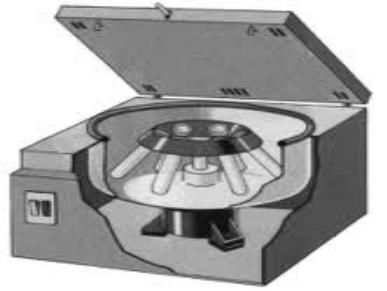 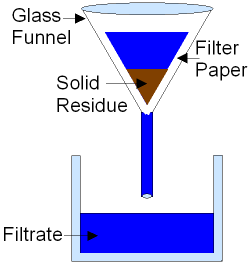 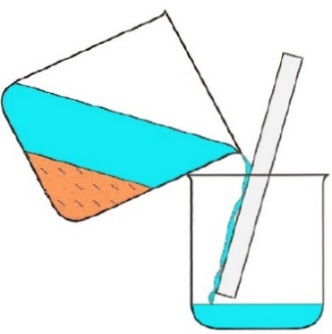 Decantation (separates a solid from a liquid or two liquids based on density)
Filtration (separates a solid from a liquid based on particle size)
Centrifugation (separates a solid from a liquid or two liquids based on density)
Distillation (separates two liquids based on boiling point)
Chromatography (separates any two substances based on affinity for a support substance)
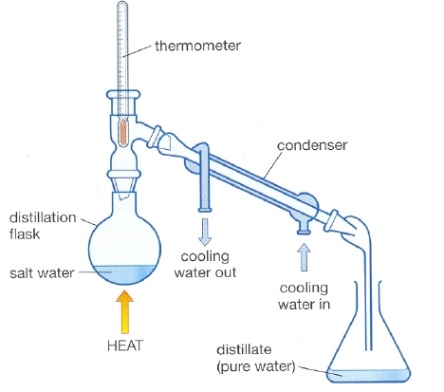 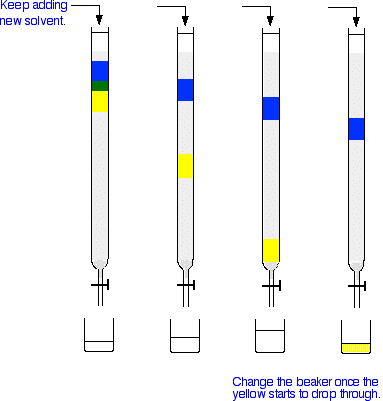 Mechanical Means of Separation
Decantation (separates a solid from a liquid or two liquids based on density)
Filtration (separates a solid from a liquid based on particle size)
Centrifugation (separates a solid from a liquid or two liquids based on density)
Distillation (separates two liquids based on boiling point)
Chromatography (separates any two substances based on affinity for a support substance)
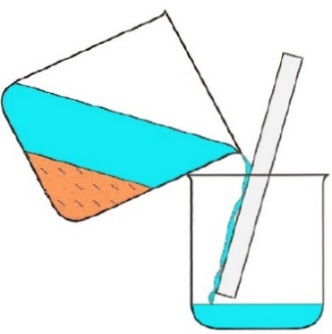 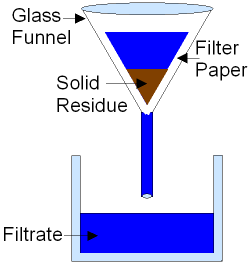 Separation Lab overview
Given a mixture of Sand, Salt, Poppy Seeds and Iron Filings, design and execute a separation method. 
Write a proposed procedure to start.  (Prelab – must be approved before you start)
When executing your procedure, record every action you take in the order you do them to create the real procedure that you used. No observation is too trivial. Keep track of where all 4 components are located at all times.
Separate, dry and weigh each of the four substances based on their properties.
Determine the percent composition of each of the four substances in the mixture.
Determine the percent recovery of matter from the mixture.
Separation Lab Prelab
On Wednesday and next Monday we will do the separation lab
For the Prelab:
Prepare 1) A flowchart for your separation strategy
2) A procedure to accomplish this separation strategy (what will you do first, second….)
3) A data table to collect all necessary data for the needed calculations.  (Or at least an area to collect data as you work.)
Abbreviated Report Format
Shortened format (still 25 pts)– not all sections of the general report present.
Perform lab work in pairs or trios 	Share data with partner(s)
Each student writes their own report
Hand written is easiest for this report. But typed is acceptable.
Prelab (3) – Include your original flow chart, procedure and data table.
Procedure (5) – Include the notes you generated during lab and any measurements you made. 
Data Table and Calculations (10) – five dry mass weights, four percent compositions, one percent recovery
Discussion questions (7) – from  lab handout
Prelab Hints
Before you do anything else, you will need to weigh the mass of the mixture you are given in a dixie cup. Later after you have removed the mixture from the cup you will want to measure the mass of the cup alone.
Iron is magnetic but none of the others are 
Salt dissolves in water but none of the others do
In water, poppies float, but iron and sand sink
Don’t add water until you really want to, and use a limited amount, because you’ll just have to boil it away later.
Exit Slip - Homework
Exit Slip: What method would you use to separate an oil and water mixture? What physical property does this method exploit? 
(Hint: There’s more than one correct answer.)

Retrieve your exam results.



What’s Due?  (Pending assignments to complete.)
Perform Separation Lab on Wednesday. Finish drying on Monday.
What’s Next?  (How to prepare for the next day)
Separation Lab